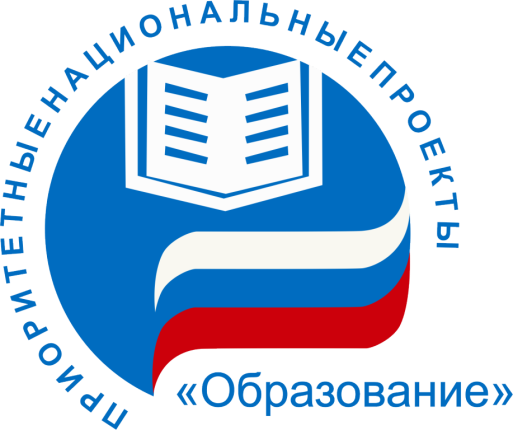 Городское августовское совещание «Стратегия развития муниципальной системы образования в контексте приоритетного национального проекта «Образование»
Диалоговые площадки 
«Профессиональный разговор»
«Роль образовательной организации в 
реализации проекта «Образование»:
 от национальных целей к новому 
качеству образования»
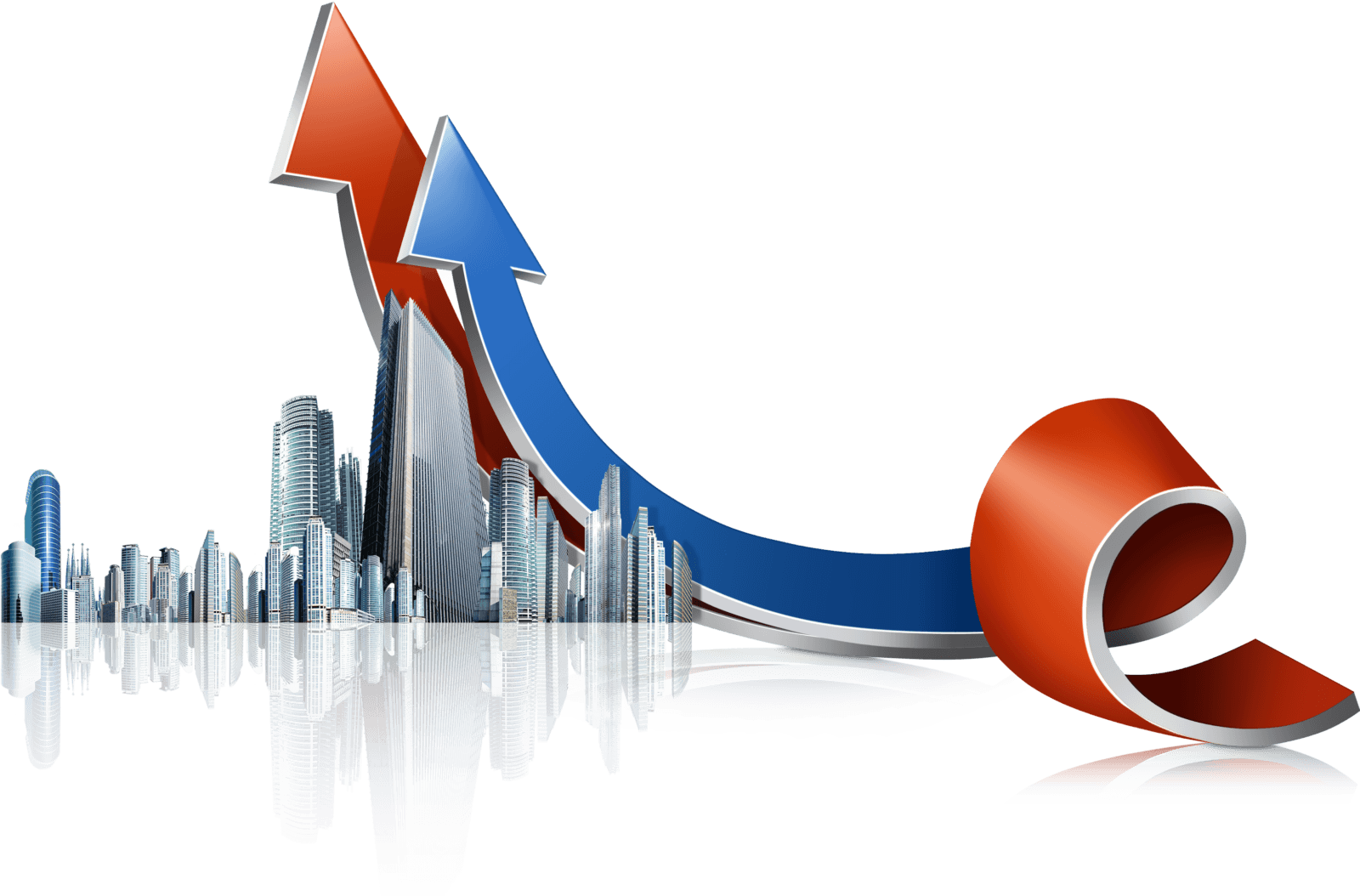 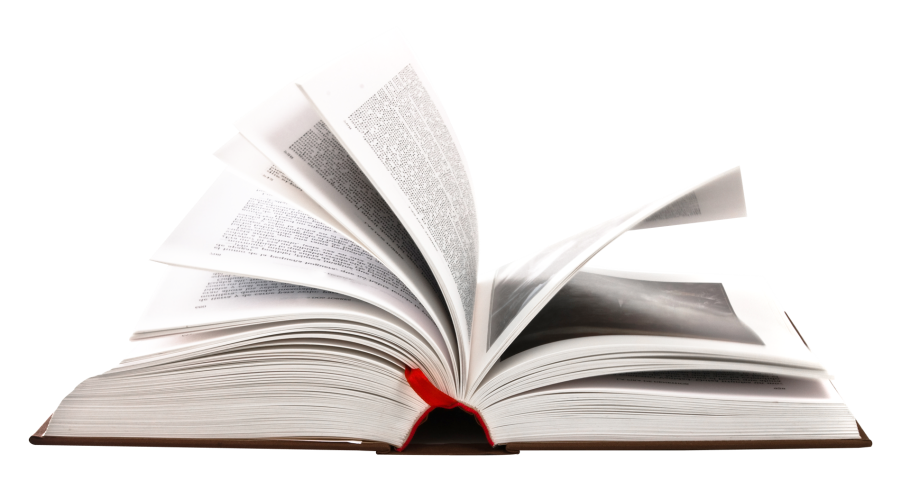 29 августа 2019 года
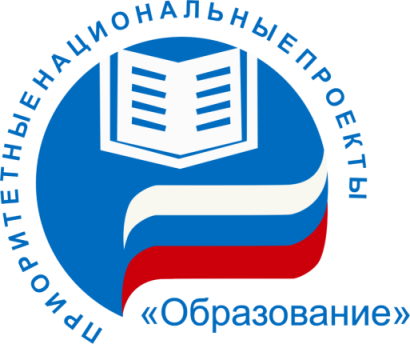 Цель: в процессе профессионально-общественного диалога
-    обсудить приоритетные направления реализации национального проекта «Образование»: внедрение новых методов обучения и воспитания, обновления программ, направленных на реализацию ФГОС с учетом концепций преподавания предметов, создание современной цифровой образовательной среды, обеспечивающей высокое качество и доступность образования;
-    представить лучшие практики в повышении методического мастерства и профессиональной компетентности педагогов в рамках реализации нацпроекта «Образование».
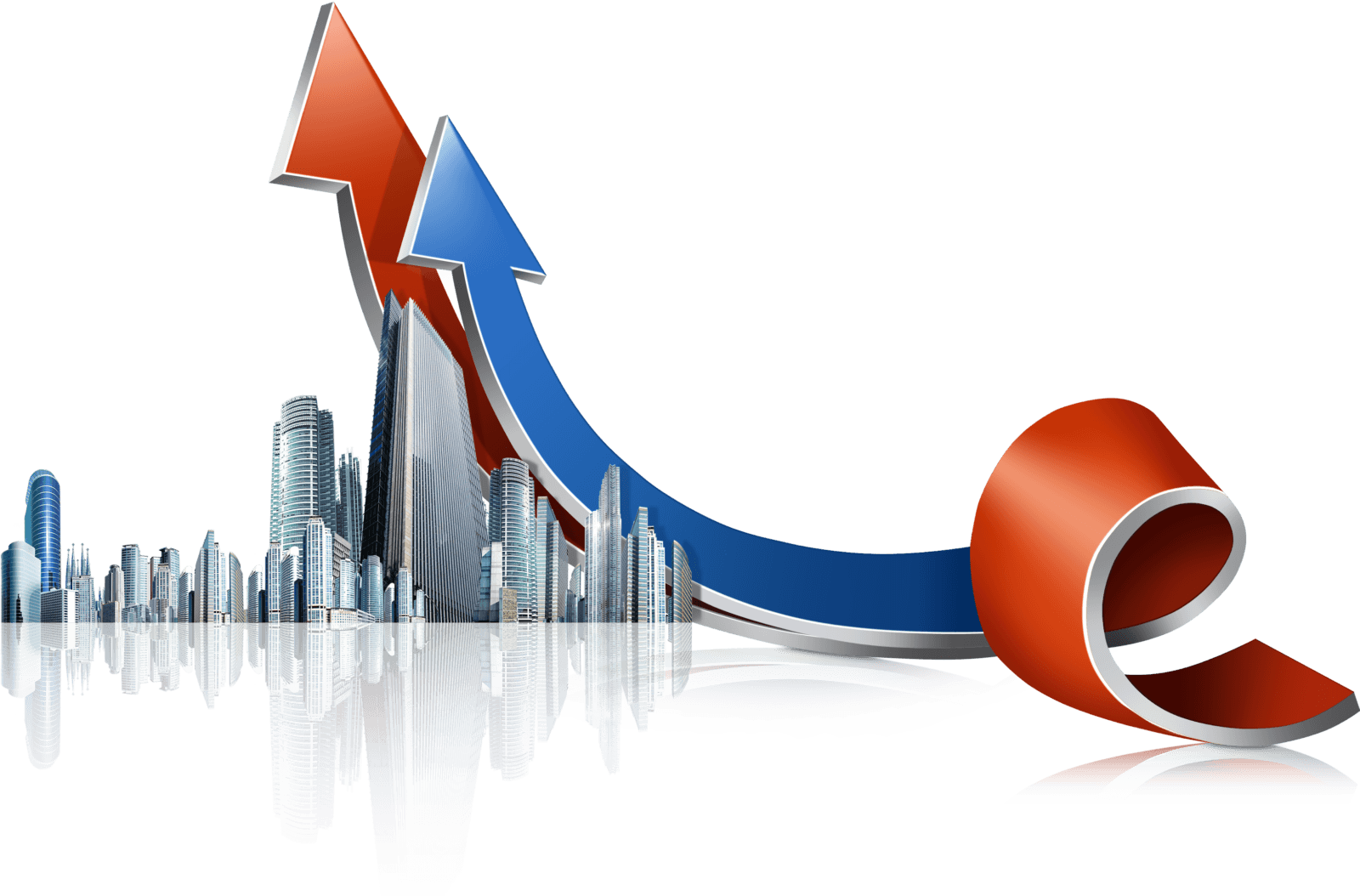 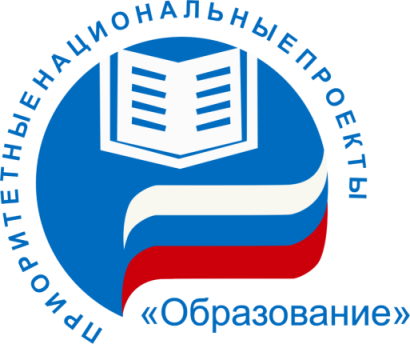 Проблемное поле:
стратегические направления  национального проекта «Образование» как приоритеты развития муниципальной системы образования;
пути и проблемы реализации национального проекта «Образование» в системе образования города;
развитие муниципальной системы образования в интересах формирования социально активной, гармонично развитой, профессионально  ориентированной, творческой личности как ключевого ресурса развития экономики и социальной сферы города Смоленска;
система поддержки детей с особыми образовательными потребностями: достижения и перспективы развития;
лучшие практики в повышении методического мастерства и профессиональной компетентности педагогов в рамках реализации нацпроекта «Образование».
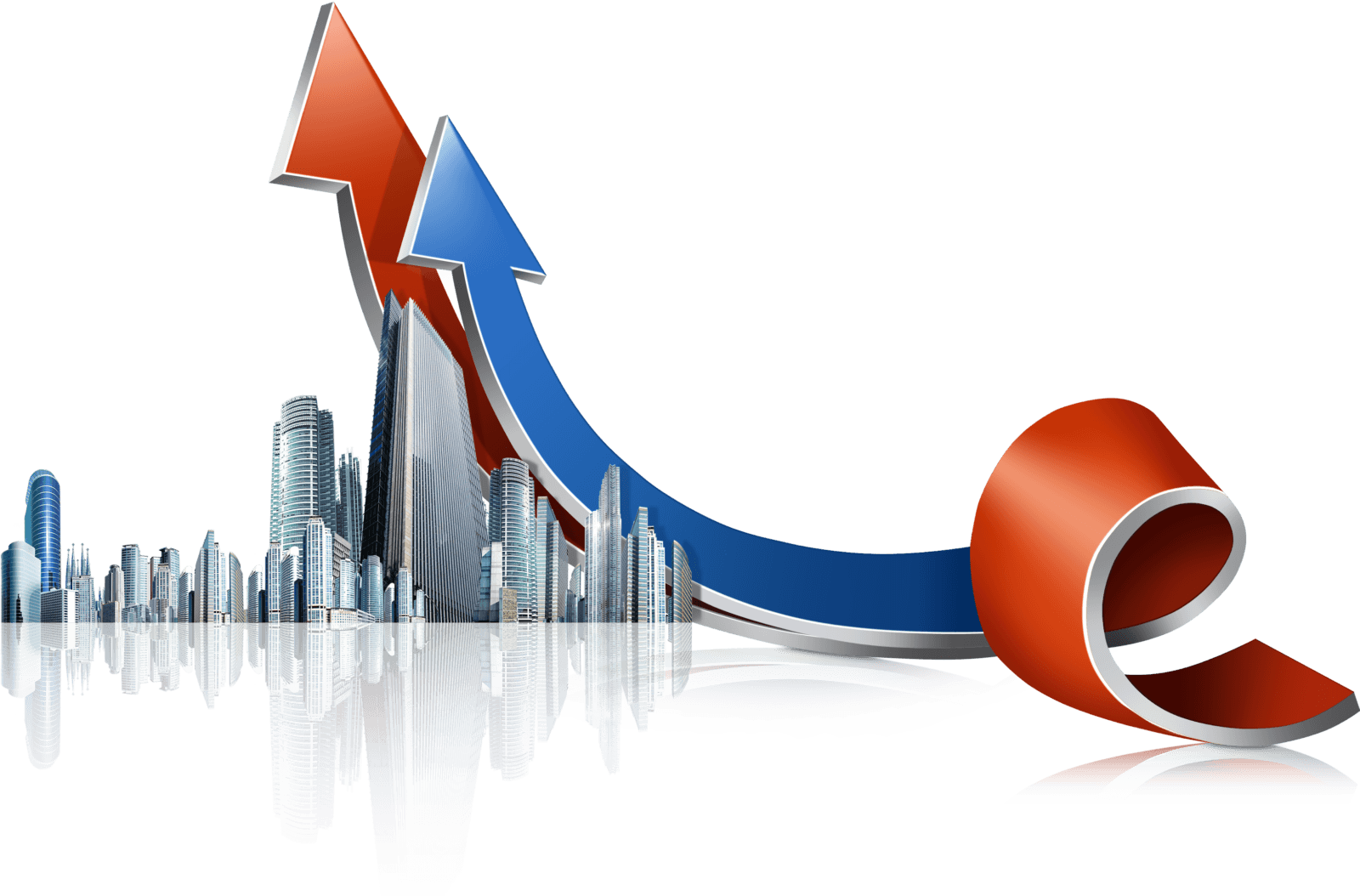 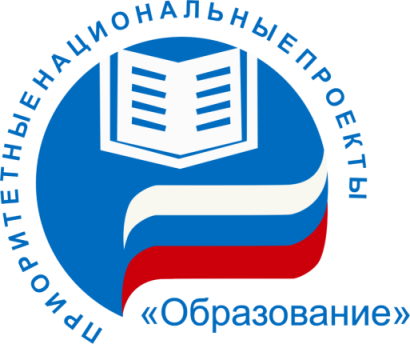 «Механизмы и инструментарий управления качеством образования в современной школе»
Диалоговая площадка

            Образовательный 
                   центр поддержки и развития 
                     муниципальной системы образования

Васинова Н.Д., заведующий методическим
 отделом, методист МБУ ДО «ЦДО», 
Викторенко Ю.В., методист МБУ ДО «ЦДО»
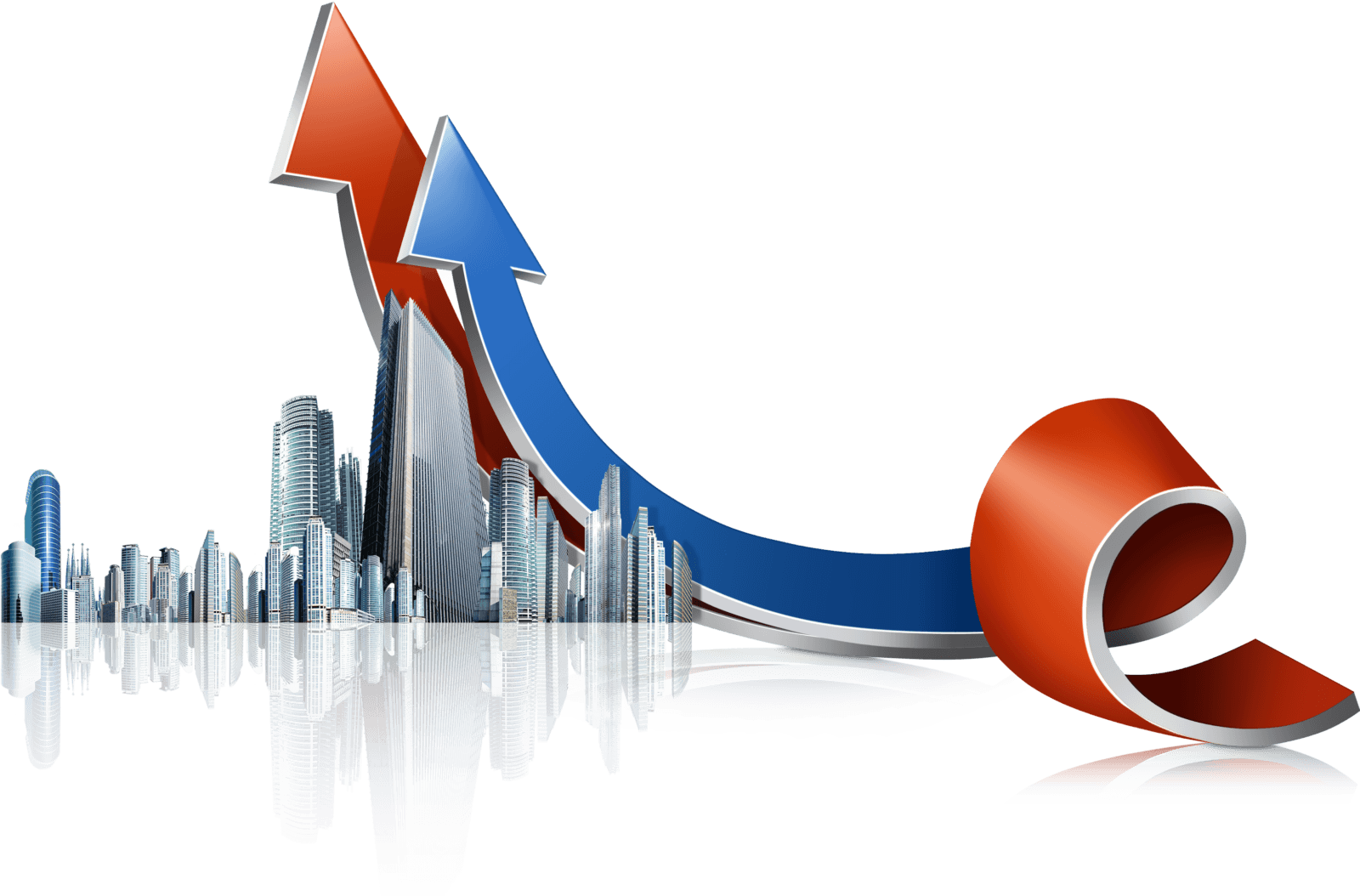 Диалоговая площадка«Механизмы и инструментарий управления качеством образования в современной школе»
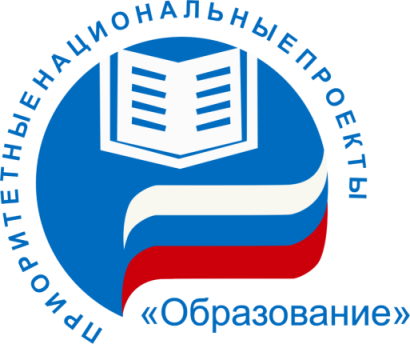 План  проведения площадки
 1.Вступительное слово. Образовательный центр поддержки и развития муниципальной системы образования как механизм управления качеством образования (Васинова Н.Д., заведующий методическим отделом МБУ ДО «ЦДО», руководитель центра поддержки и развития муниципальной системы образования).
2. Педагогическое и организационное условие повышения качества школьного образования (Куришкина Л.А., заместитель директора МБОУ «СШ № 33»).
3. Эффективное управление качеством образования в современной школе (Аникина И.В., заместитель директора МБОУ «СШ № 32 им. С.А. Лавочкина»).
4. Опыт деятельности, проблемы и перспективы развития Образовательного центра поддержки и развития муниципальной системы образования
4.1.  Современные механизмы и инструментарий повышения качества образования (Мелехова Л.Г., заместитель директора МБОУ «СШ № 1»),
4.2.  Мониторинг как условие повышения качества знаний (Алексеенкова А.И., заместитель директора МБОУ «СШ № 18»), 
4.3. Анализ результатов работы школы реализующих программу повышения качества образования  (Смазнова Т.А., заместитель директора МБОУ «СШ № 19 им. Героя России Панова»).
5. Свободный микрофон 
Механизмы и инструментарий управления качеством образования в современной школе
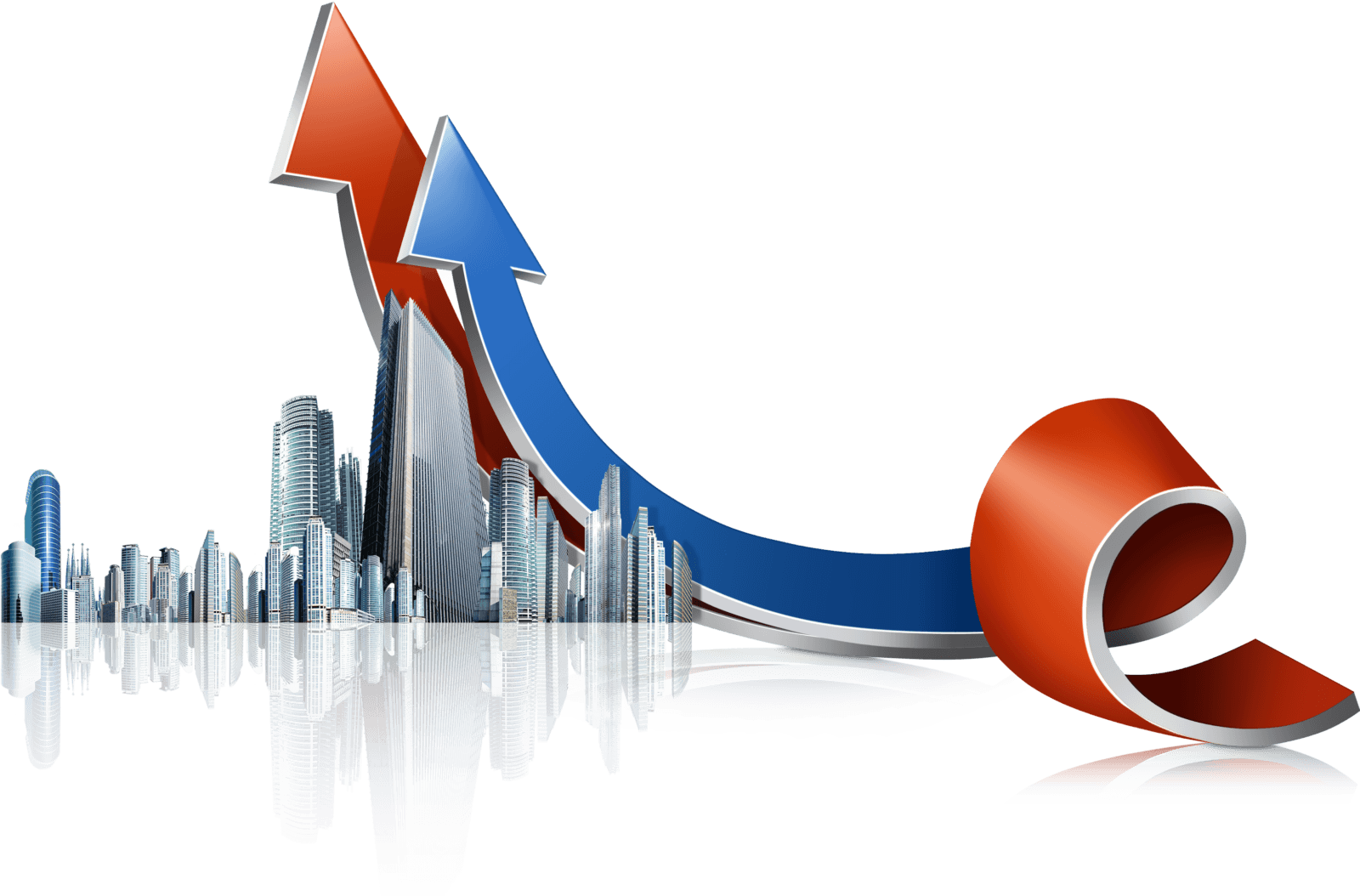 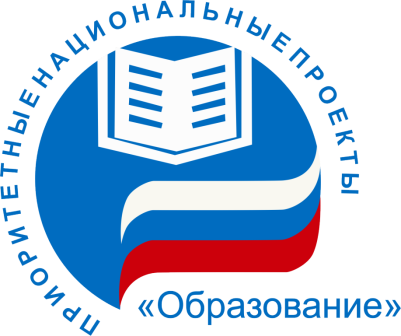 Образовательный центр поддержки и развития муниципальной системы образования как механизм управления качеством образования 


Васинова Н.Д., заведующий методическим отделом 
МБУ ДО «ЦДО», руководитель МОЦ
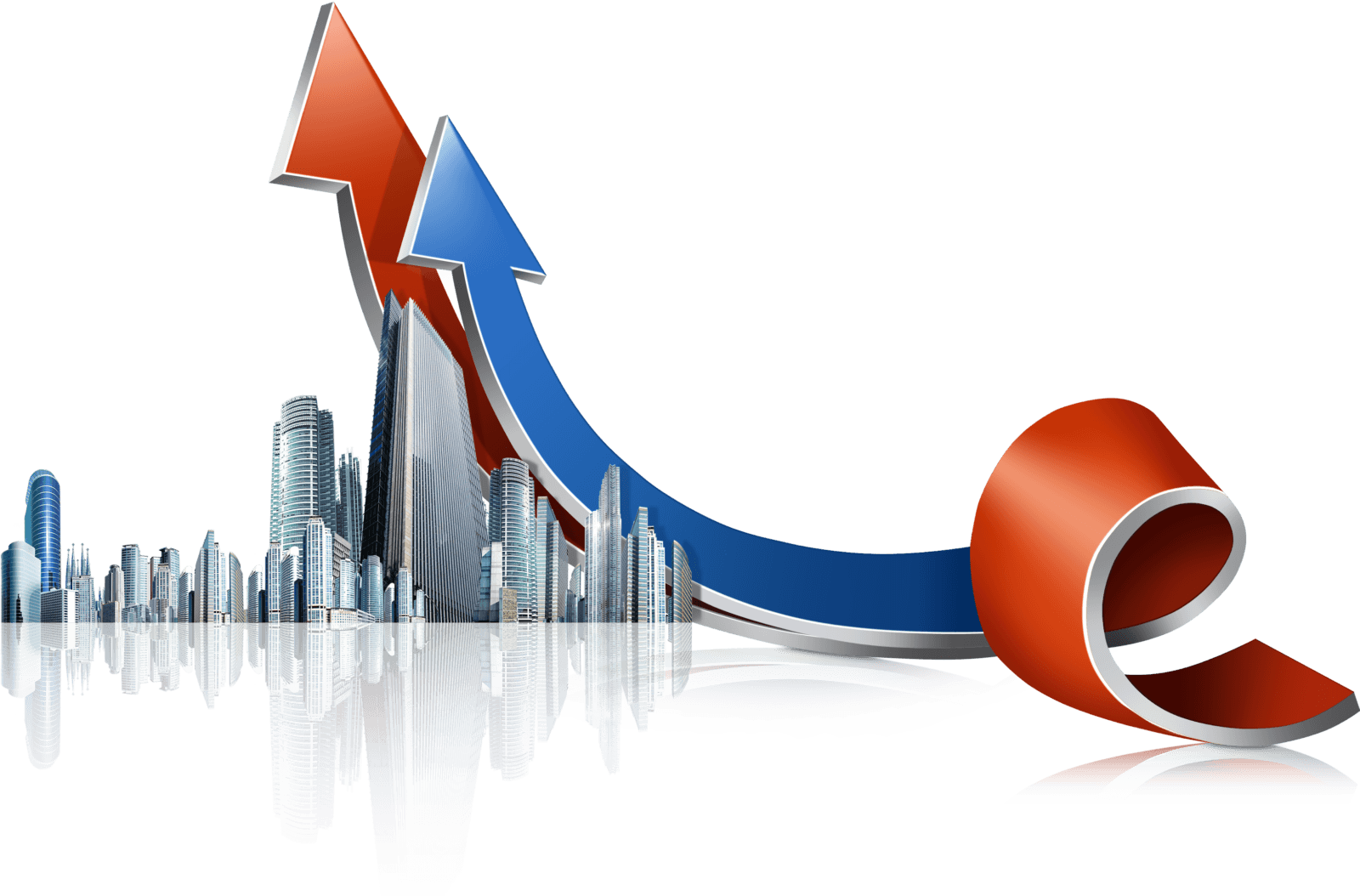 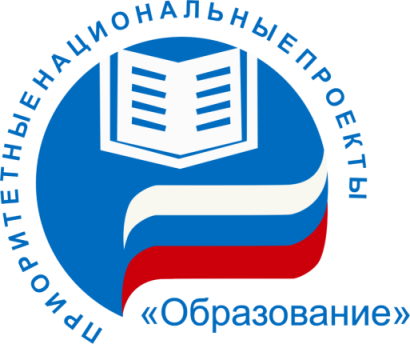 Образовательный центр поддержки и развития           муниципальной систем образования
Основания для разработки Проекта: 
Протокол от 31.07.2017 № 1 заседания комиссии Министерства образования и науки Российской Федерации  по проведению в 2017 году отбора субъектов Российской Федерации на предоставление в 2018 году субсидий  из федерального бюджета бюджетам субъектов Российской Федерации на финансовое обеспечение  мероприятий Федеральной целевой программы развития образования на 2016-2020 годы по мероприятию 2.2. «Повышение качества образования в школах с низкими результатами обучения и в школах, функционирующих в неблагоприятных социальных условиях, путем реализации региональных проектов и распространение их результатов»
Приказ Департамента Смоленской области по образованию и науке от 26.02.2018 № 161-ОД «Об организации деятельности по мероприятию. «Повышение качества образования в школах с низкими результатами обучения и в школах, функционирующих в неблагоприятных социальных условиях, путем реализации региональных проектов и распространение их результатов»
Основные разработчики проекта: 
ГАУ ДПО «Смоленский областной институт развития образования»;
управление образования и молодежной политики Администрации города Смоленска
Основные исполнители проекта: 
управление образования и молодежной политики Администрации города Смоленска, 
методический отдел МБУ ДО «ЦДО»,
общеобразовательные организации
Приказ управления образования и молодежной политики Администрации города Смоленска от 12.03.2018 № 117:
п.1. Утвердить  муниципальный проект «Образовательный центр поддержки и развития муниципальной системы образования.
п.3. Утвердить Положение об  образовательном центре поддержки и развития муниципальной системы образования (приложение  1). 
п.4. Открыть Образовательный центр поддержки и развития муниципальной системы образования в МБУ ДО «ЦДО». 
п.5. Утвердить состав сотрудников образовательного центра поддержки и развития муниципальной системы образования (приложение  2).
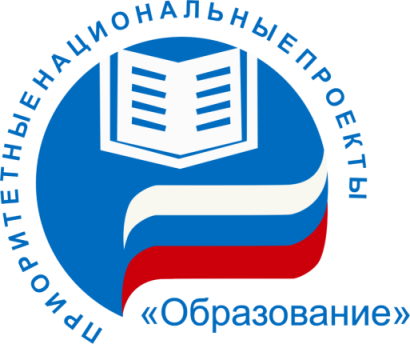 Образовательный центр поддержки и развития           муниципальной систем образования
Цель проекта: 
создание эффективной системы для получения положительной динамики образовательных результатов в школах с устойчиво  нестабильными образовательными результатами и школах, функционирующих в неблагоприятных социальных условиях за счет повышения их управленческого, педагогического и ресурсного потенциала.
Задачи:
Разработать программы обеспечивающие перевод школ в эффективный режим работы. 
Разработать механизмы управления качеством образования, позволяющие объединить внутренние ресурсы школ с нестабильными результатами и внешние ресурсы социальных партнеров для эффективного управления качеством образования.
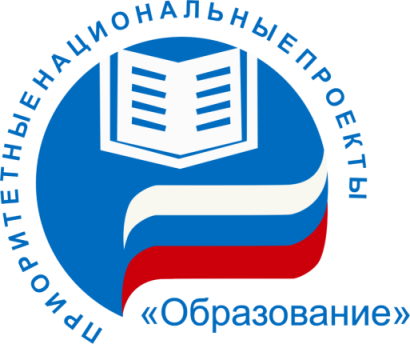 Образовательный центр поддержки и развития           муниципальной систем образования
Направления проекта:
- организация межшкольного взаимодействия школ с разным уровнем качества результатов обучения;
- вовлечение успешных школ в процесс обмена опытом через различные формы поддержки профессионального развития руководящих работников школ и педагогов школ с нестабильными результатами обучения (наставничество);
- разработка и реализация программ перехода школ с нестабильными результатами обучения в эффективный режим работы;
- формирование благоприятной профессиональной среды для вовлечения
учителей школ с нестабильными результатами обучения в инновационные процессы успешных школ.
Основные функции МОЦ: 
координационные и сервисные:
мониторинговая деятельность,
аналитическая деятельность, 
создание условий для работы образовательных организаций – партнеров: школ с нестабильными результатами обучения и функционирующих в неблагоприятных социальных условиях и успешных школ.
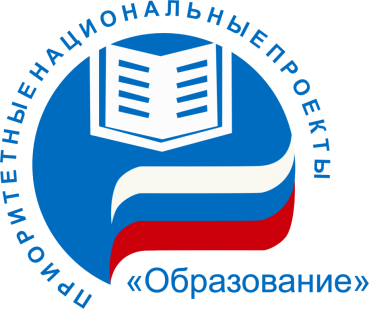 Образовательный центр поддержки и развития           муниципальной систем образования
В рамках информационно – методической поддержки школ с нестабильными результатами обучения, а также школ, функционирующих в неблагоприятных социальных условиях проведена следующая работа: 
       в план работы городских методических объединений, профессиональных объединений руководителей и педагогических работников включены мероприятия, направленные на повышение качества образовательных результатов; организованы диалоговые площадки в рамках городских методических объединений учителей-предметников по обмену опытом между школами и педагогическими работниками.
Результат:

      В 2018-2019 учебном году образовательным центром поддержки и развития муниципальной системы образования: 
разработана и утверждена «дорожная карта» муниципального проекта «Образовательный центр поддержки и развития муниципальной системы образования» на 2018-2019 учебный год.
Школами - участниками проекта созданы программы повышения качества образования.
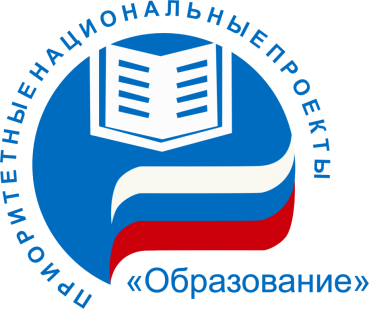 Диалоговая площадка«Механизмы и инструментарий управления качеством образования в современной школе»
- методическое совещание «О подготовке обучающихся к ВПР и итоговой аттестации» (организация повторения при подготовке к итоговой аттестации для обучающихся с низкими образовательными результатами);
- методическое совещание «Качественный результат ВПР – залог успеха на ОГЭ и ЕГЭ по математике» (система работы учителя по подготовке обучающихся к ВПР с низкими образовательными результатами); 
- круглый стол «Организация и содержание внеурочной деятельности учащихся в условиях в условиях введения ФГОС» (внеурочная деятельность как ресурс повышения качества образования) (ГМО учителей русского языка и литературы).
- межшкольный педагогический совет «Анализ результатов ГИА 2018 года: пути решения выявленных проблем»;
- круглый стол «Пути эффективного учебного взаимодействия»
С целью методической поддержки и повышения квалификации педагогических и руководящих работников , проведены: 
- методическое совещание «Особенности организации и проведения Всероссийской проверочной работы (ВПР) по отдельным предметам в начальной школе» (система работы учителя при подготовке к ВПР обучающихся, показывающих низкие образовательные результаты);
- методическое совещание: «Диагностика уровня сформированности общеучебных умений и навыков» (ГМО учителей математики и физики).
- методическое совещание: «Проблемы изучения математики и пути их решения» (ГМО учителей математики).
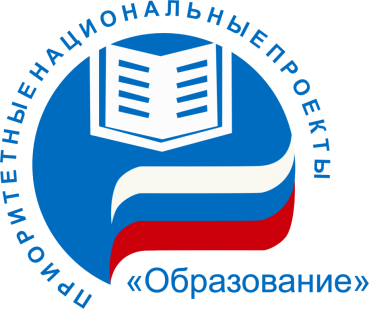 Муниципальный Образовательный Центр поддержки и развития муниципальной системы образования
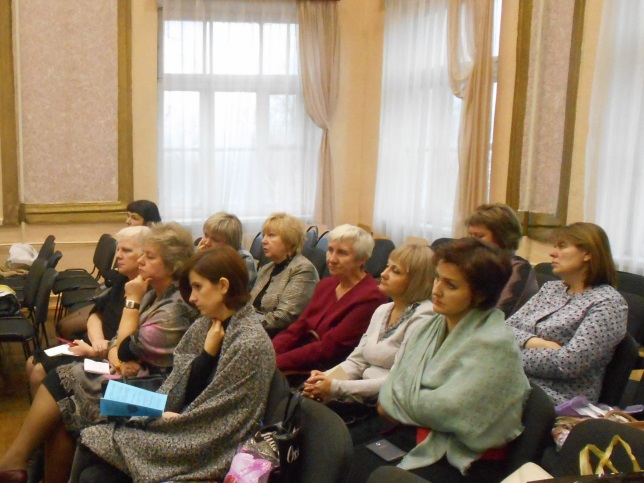 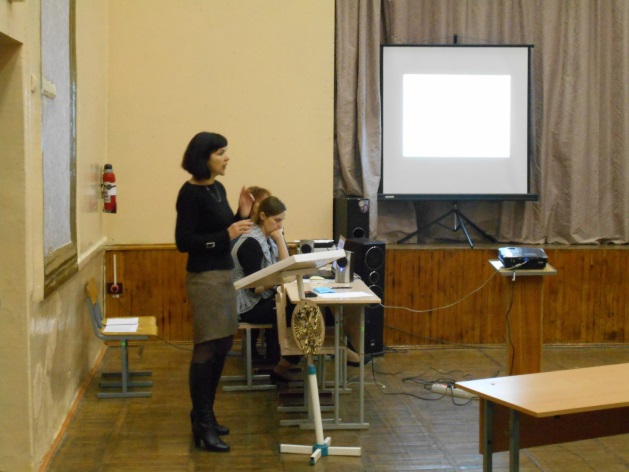 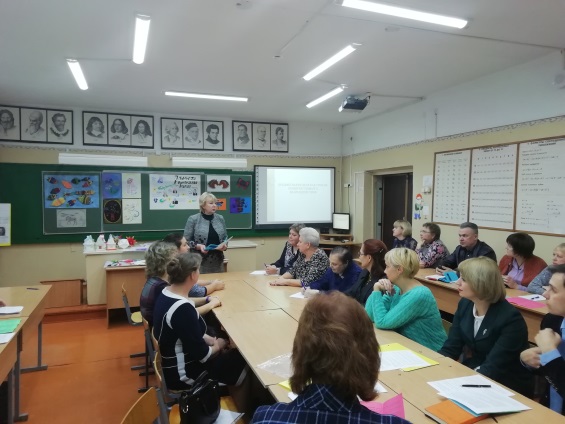 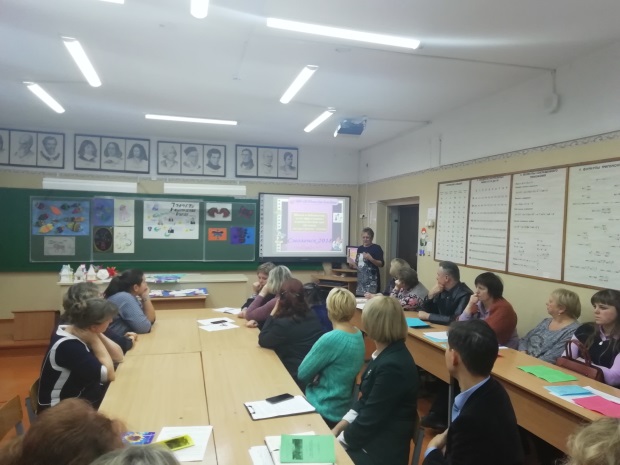 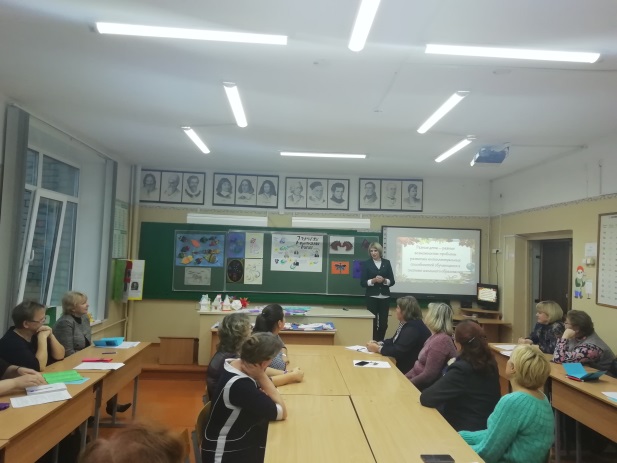